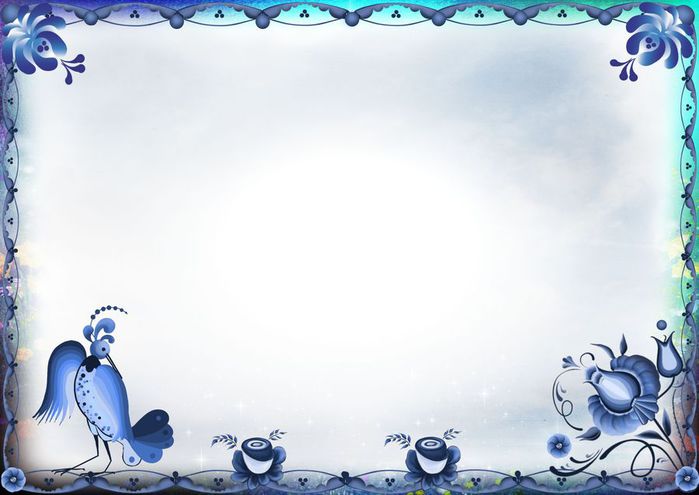 муниципальное бюджетное образовательное учреждение дополнительного образования 
«Центр творчества Заводского района» города Кемерово
«Формирование этнокультурной идентичности личности  
в Образцовом детском коллективе Кузбасса
 фольклорном ансамбле «Неделька»» 
из опыта работы
Составитель: Крылова Ольга Андреевна
 педагог дополнительного образования
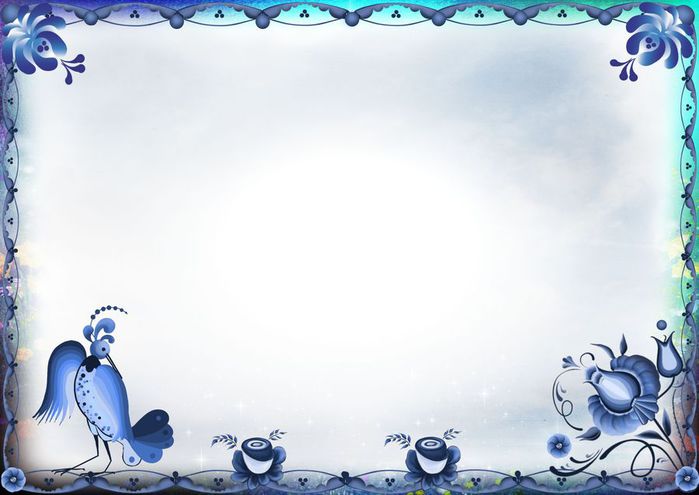 Дополнительная общеобразовательная общеразвивающая программа
художественной направленности
по народному пению «Заигрыш»
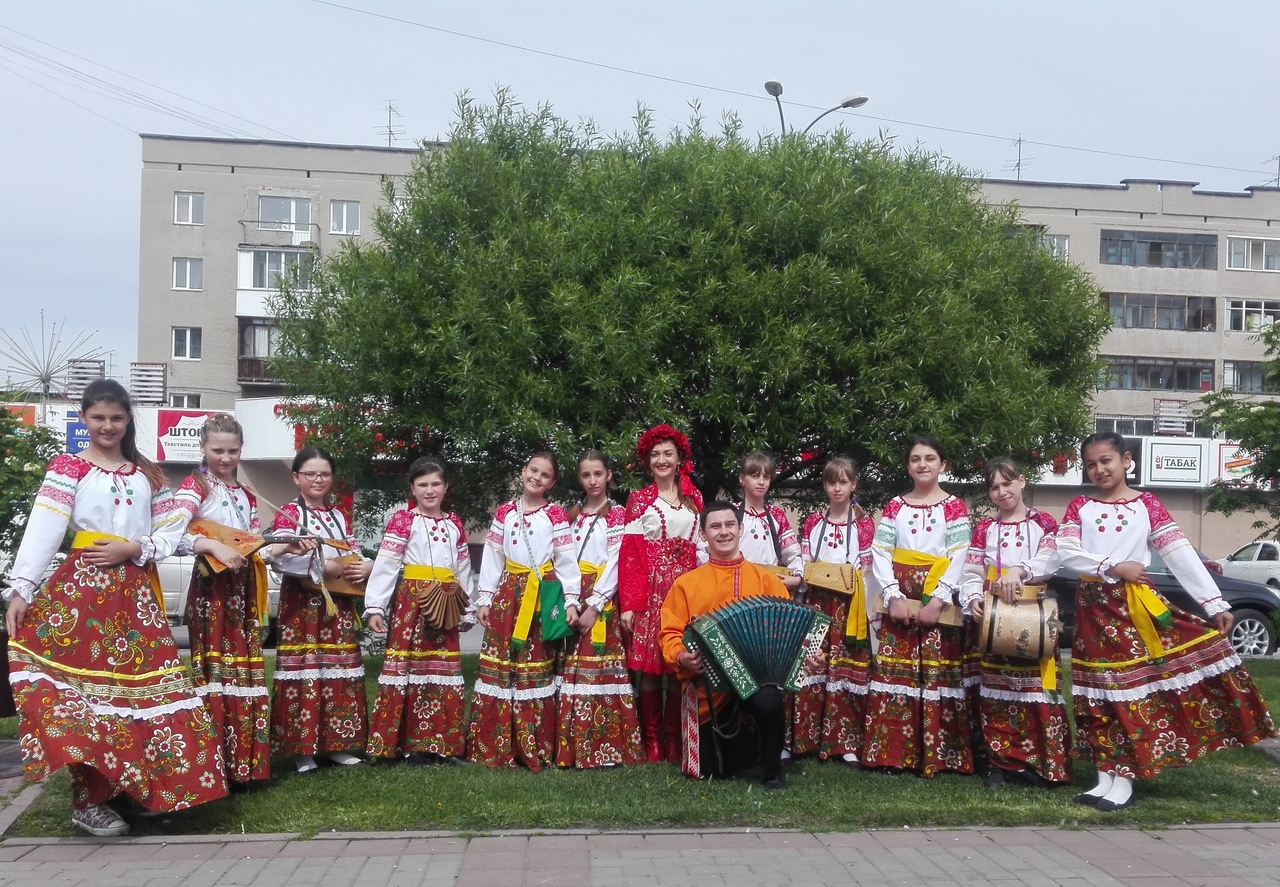 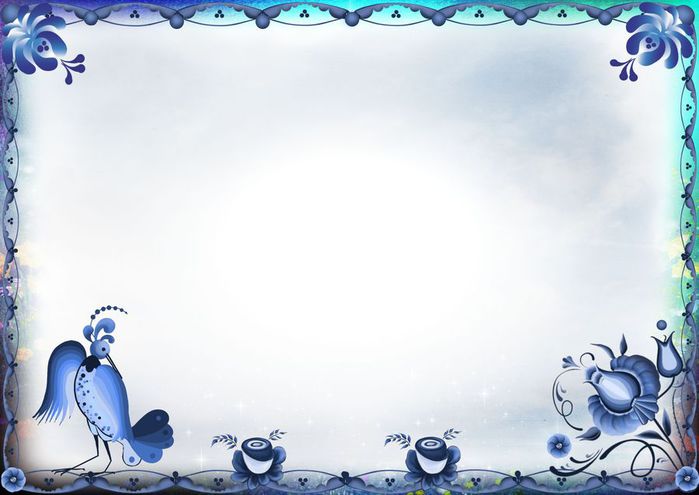 Музей школы искусств «Традиция» 
(г. Барнаул, с. Власиха)
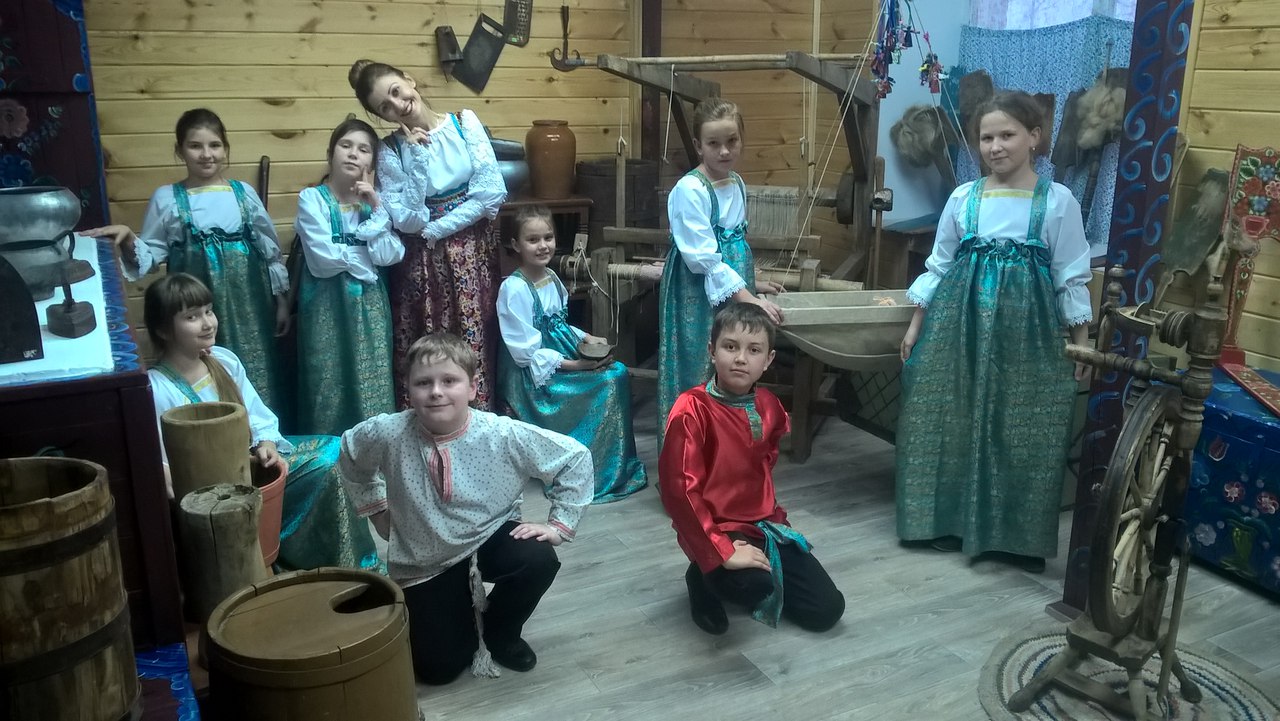 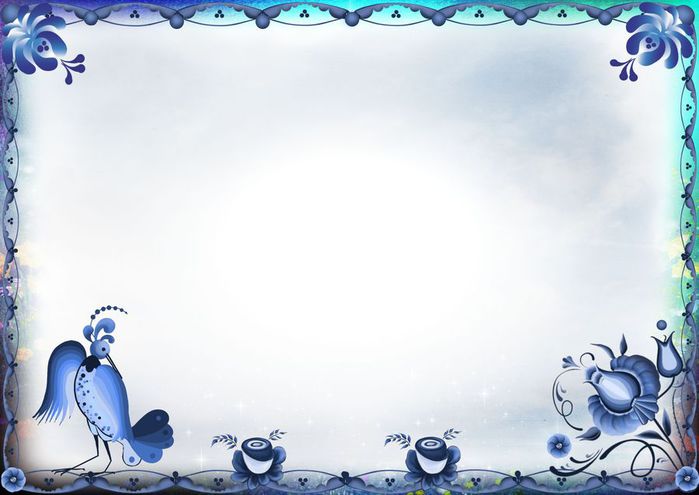 Малые формы фольклора
прибаутки
потешки
припевки
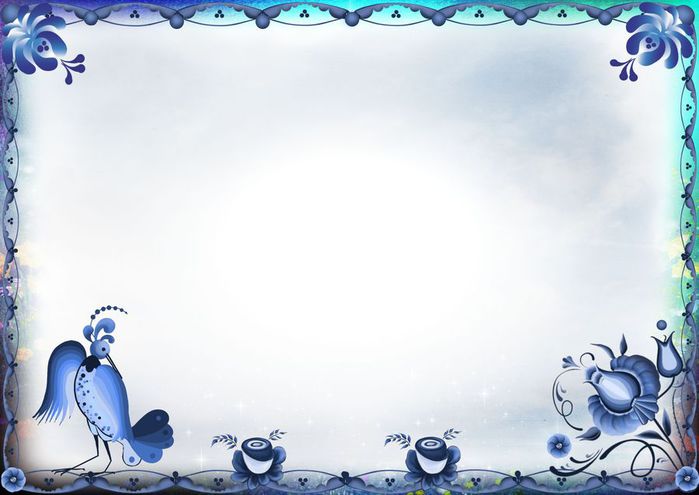 ПОТЕШКИ
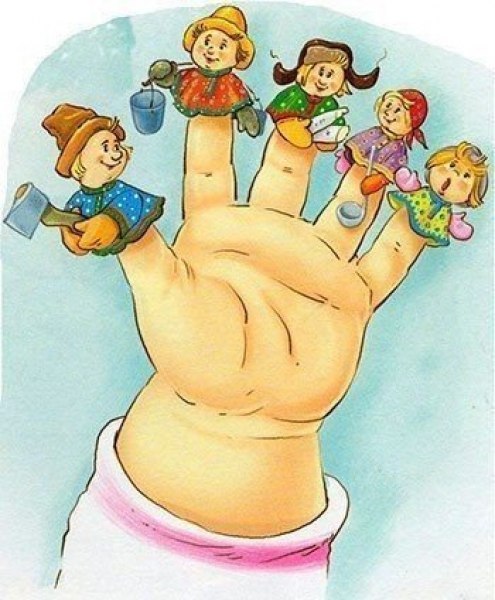 Пальчик, пальчик, где ты был?
С этим братцем в лес ходил.
С этим братцем щи варил.
С этим братцем кашу ел.
С этим братцем песню пел.
Песню пел, да плясал,
Своих братцев забавлял!
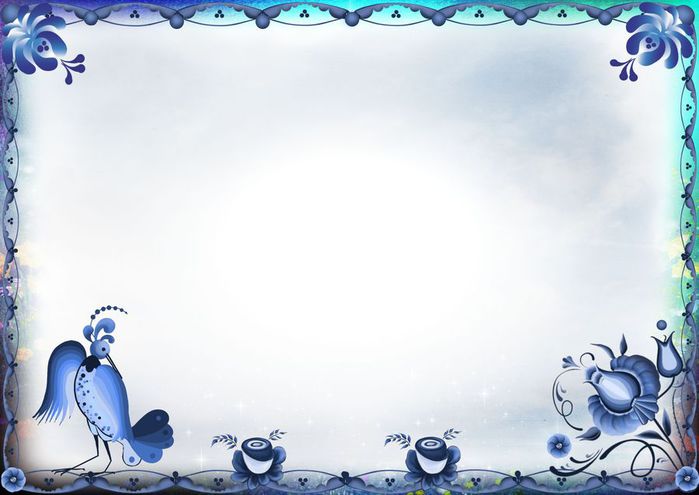 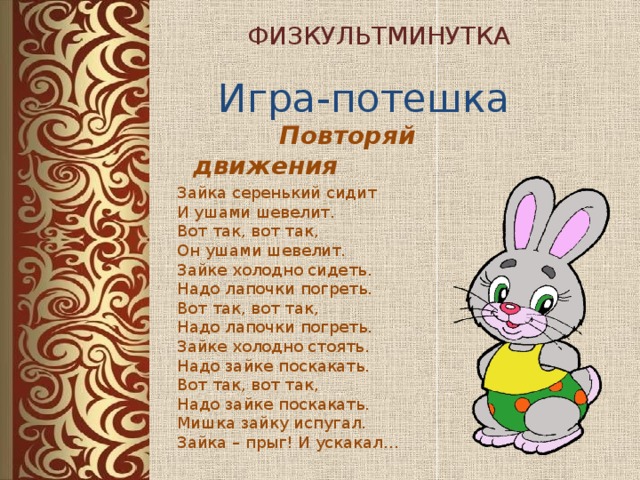 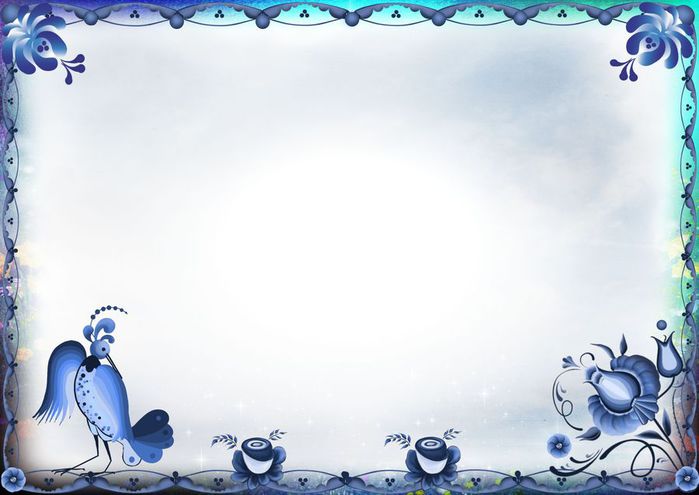 В детских потешках заложен тонкий педагогический смысл:
 - воспитание звуковой культуры речи;
 - обогащение словаря;
 - развитие монологической и диалогической речи;
 - развитие мелкой моторики;
 - уважение к старшим, дружелюбие.
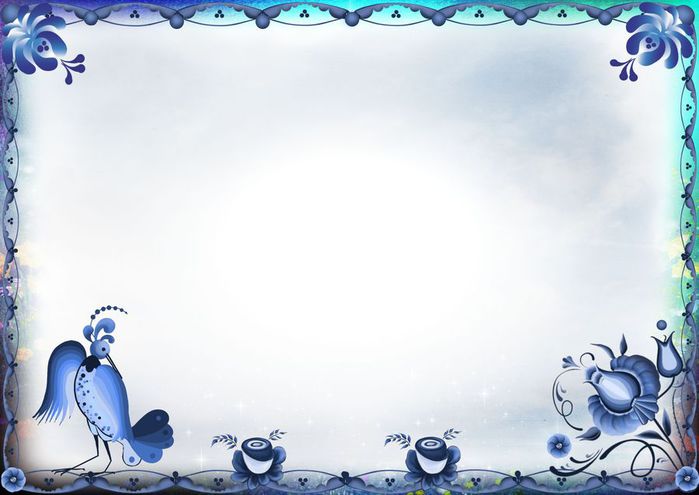 «Катенька, баю бай»
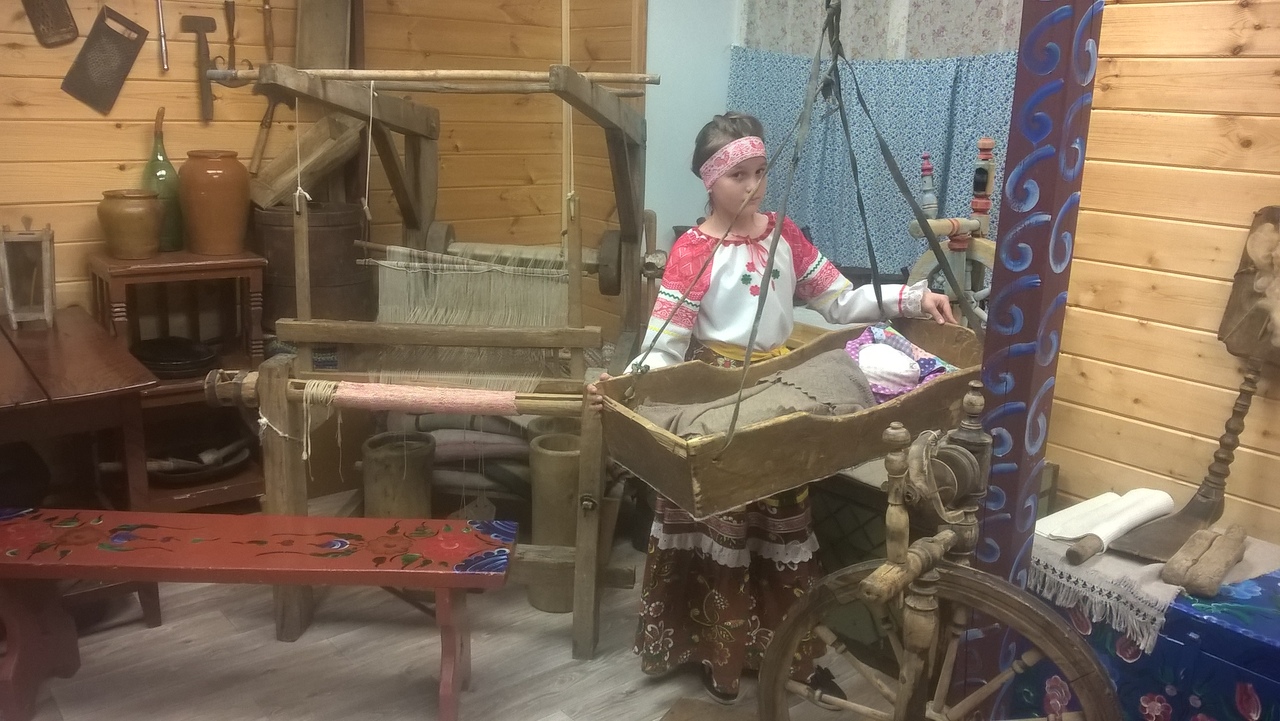 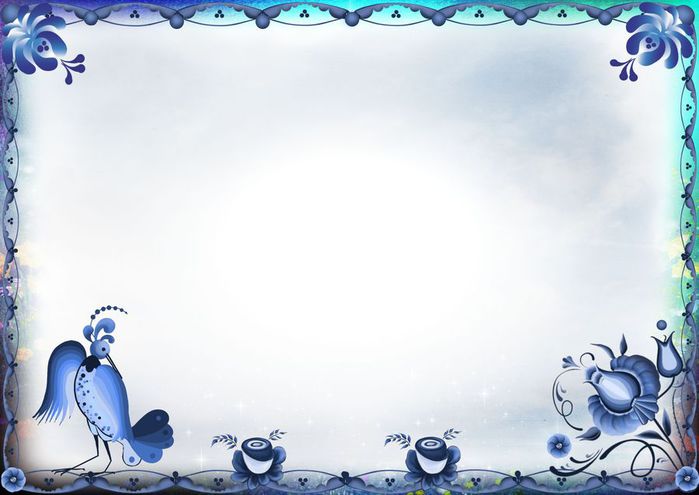 ПРИБАУТКИ
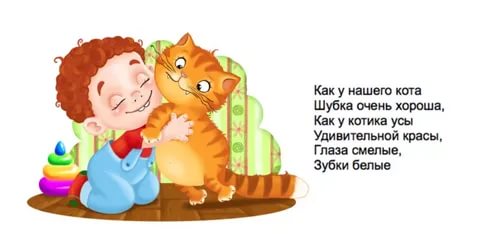 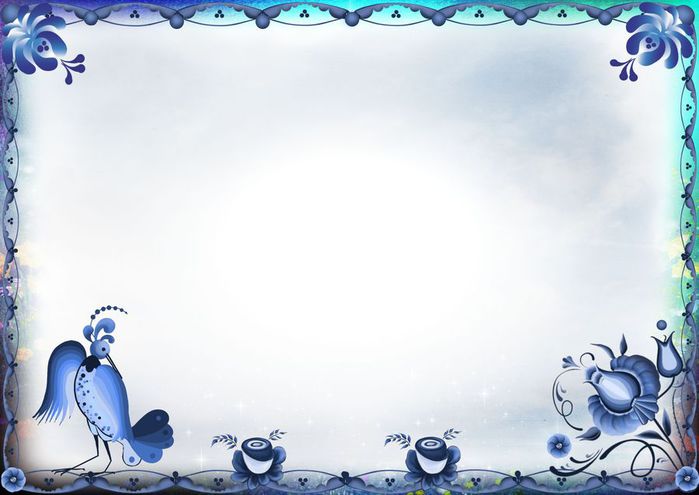 ПРИБАУТКИ
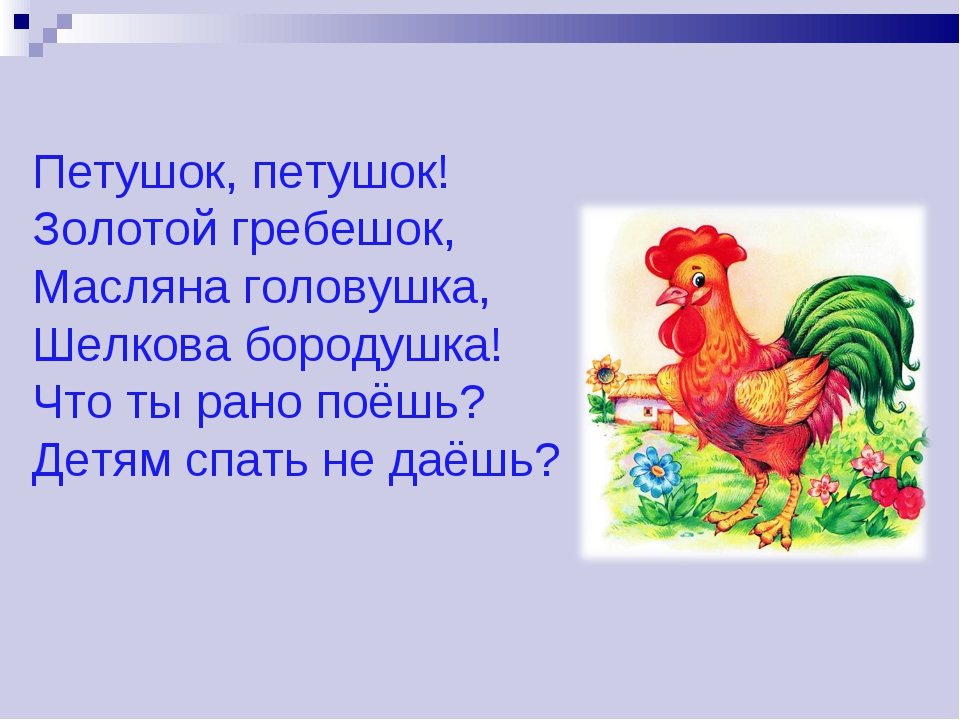 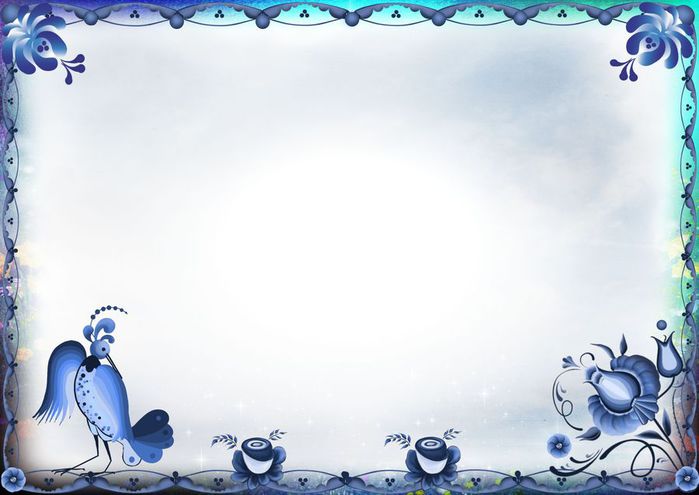 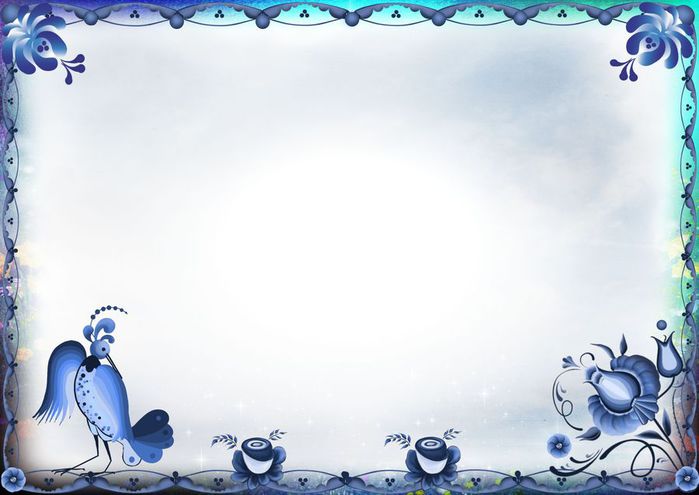 Сложные формы фольклора
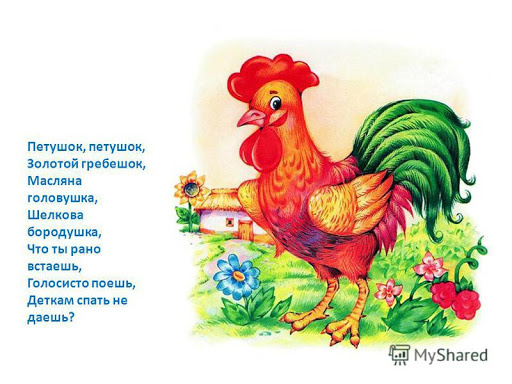 считалки
загадки
небылицы
скороговорки
сказки
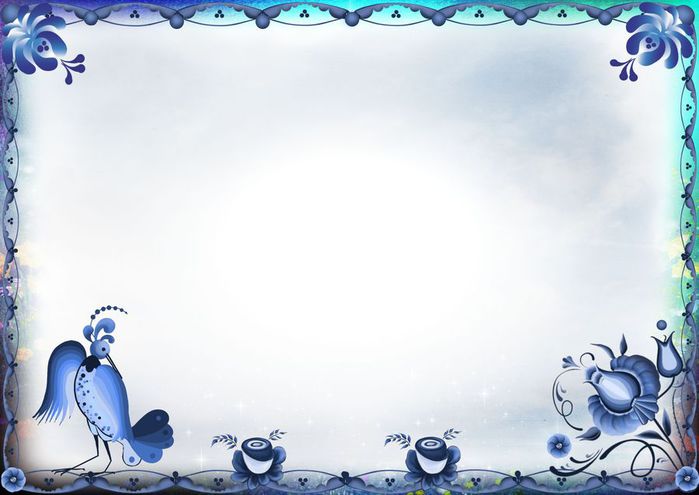 НЕБЫЛИЦЫ
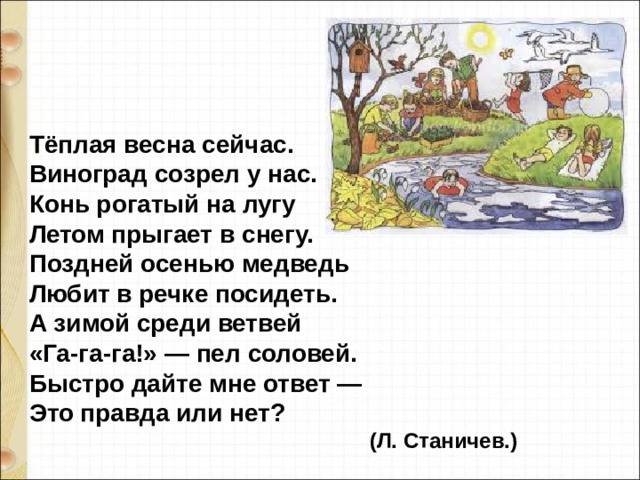 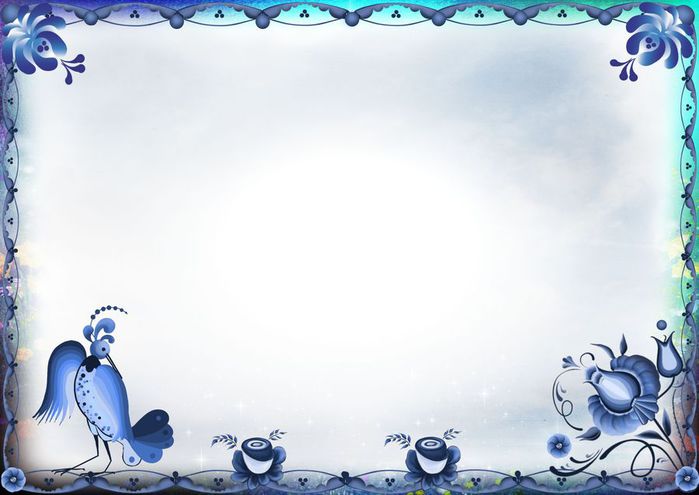 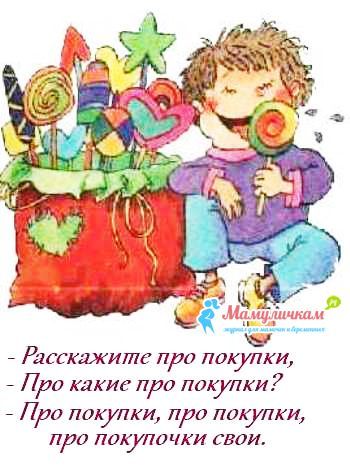 СКОРОГОВОРКИ
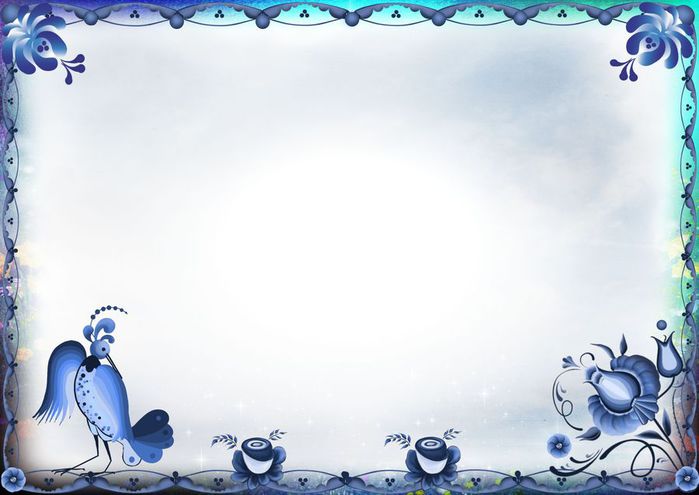 СКАЗКИ
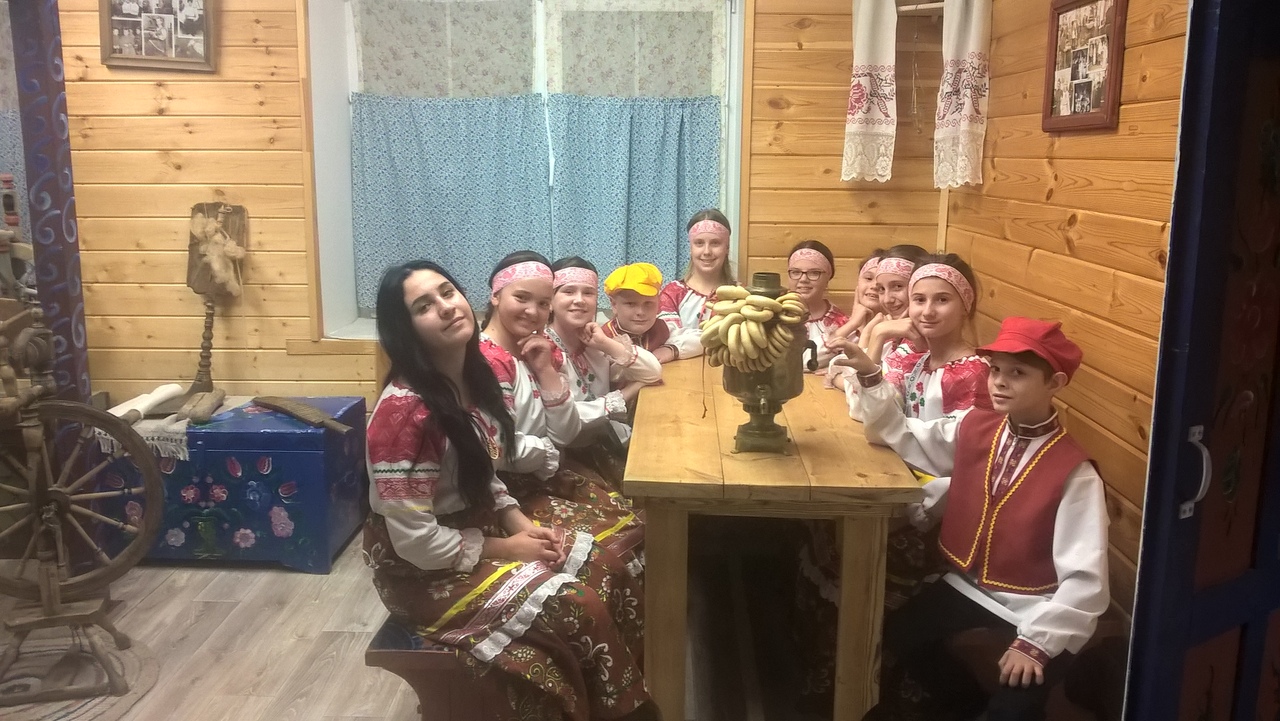 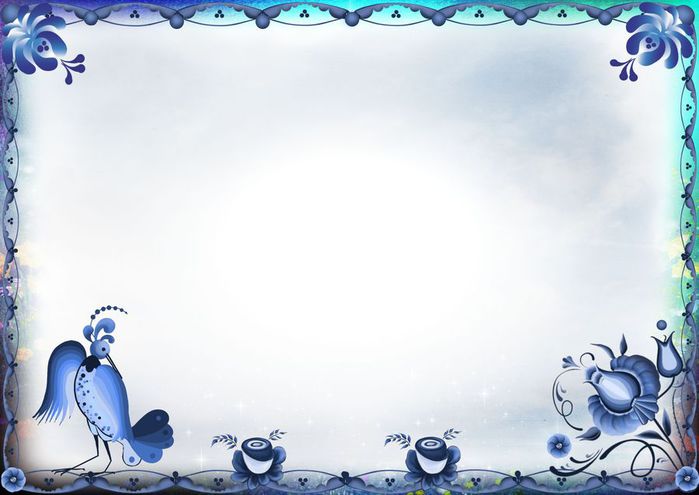 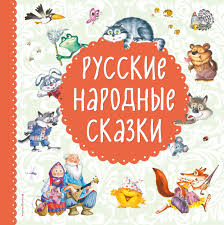 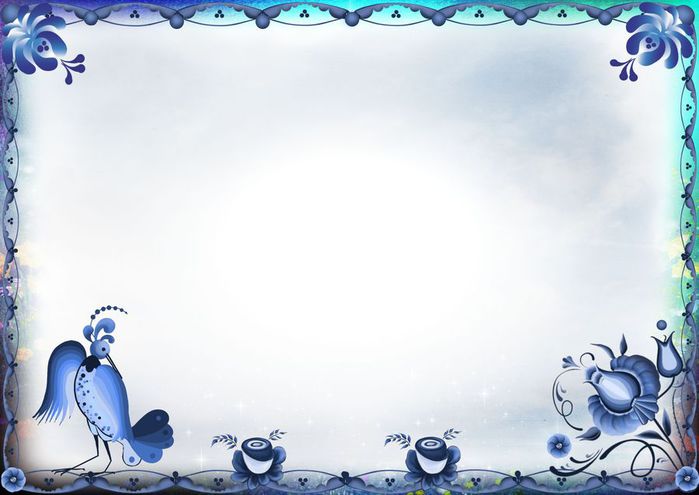 Долго ли они жили –
Мне старики не говорили.
Знал про то один кот-колоброд,
Что сидел у ворот.
Да убежал кот в овёс,
Конец сказки на хвосте унёс!
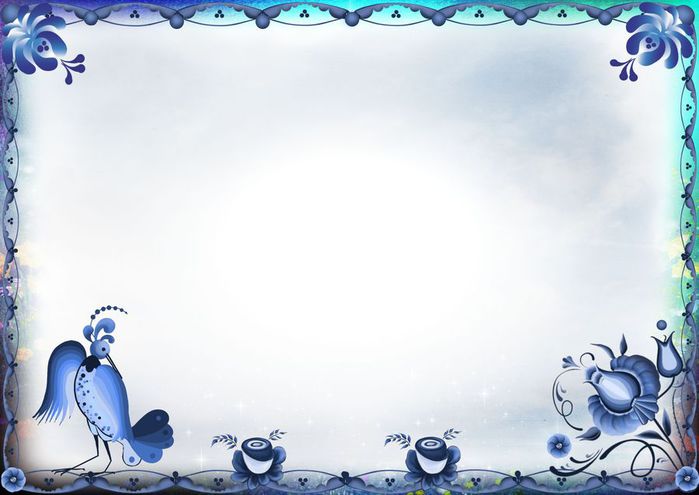 ВЫВОДЫ
1. Сочетание разнообразных фольклорных жанров помогает детям нашего ансамбля применять полученные знания в своей самостоятельной художественно-речевой деятельности.

2. В результате такой работы у детей формируется правильное представление о своей национальной принадлежности, о традициях, предметах культуры, появляется чувство национального достоинства. У родителей повышается заинтересованность к возрождению культуры своего народа.
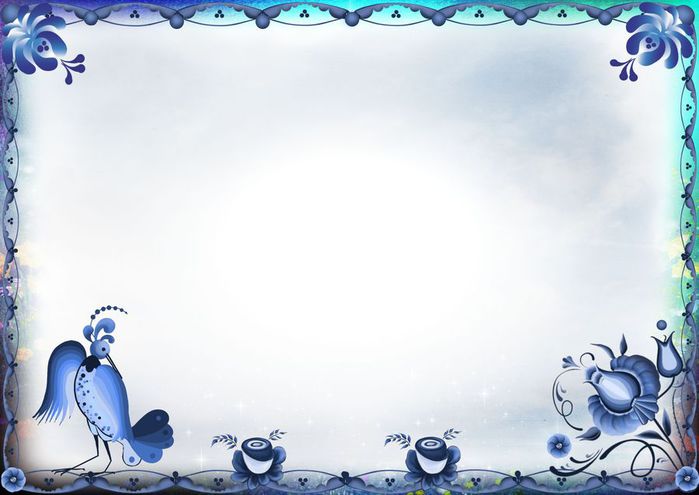 Спасибо за внимание!